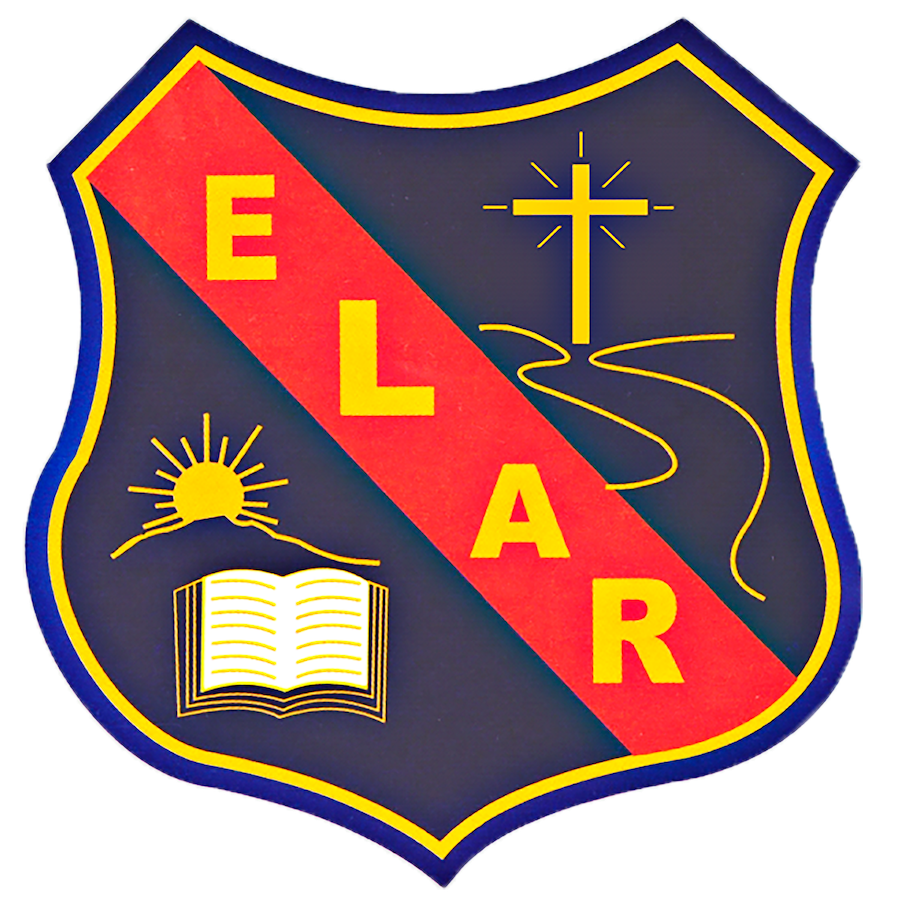 Elije tu 
pregunta
1
2
3
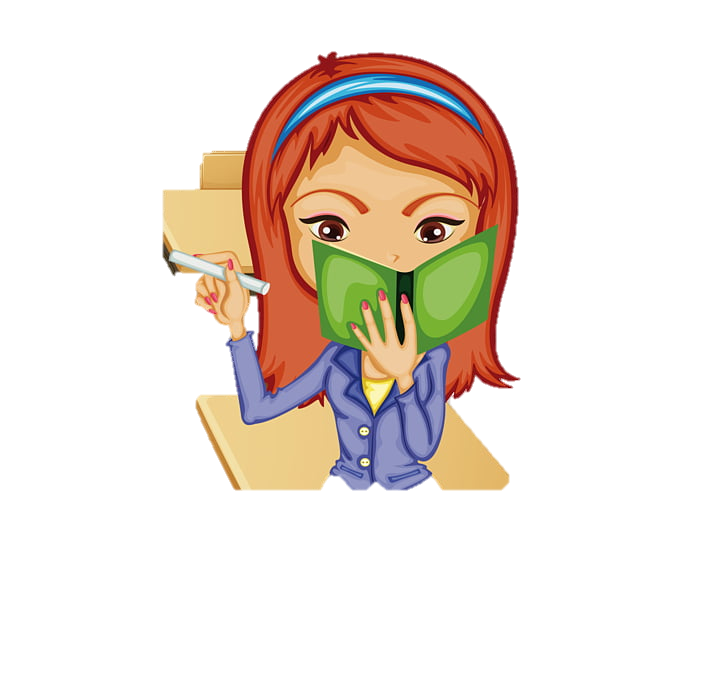 4
5
6
7
8
9
Instrucciones
Profesora: Karen Meneses Jorquera
Educación Tecnológica
*Recuerda poner en modo presentación para poder jugar a las preguntas
1.¿Qué es un Objeto Tecnológico?
a) Objeto que se enchufa
b) Objeto inventado para satisfacer una necesidad
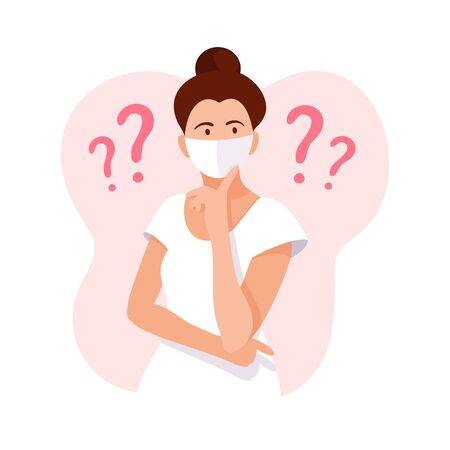 c) Objeto que debe tener internet
Sigue intentando
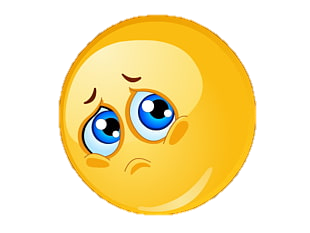 Intentar de nuevo
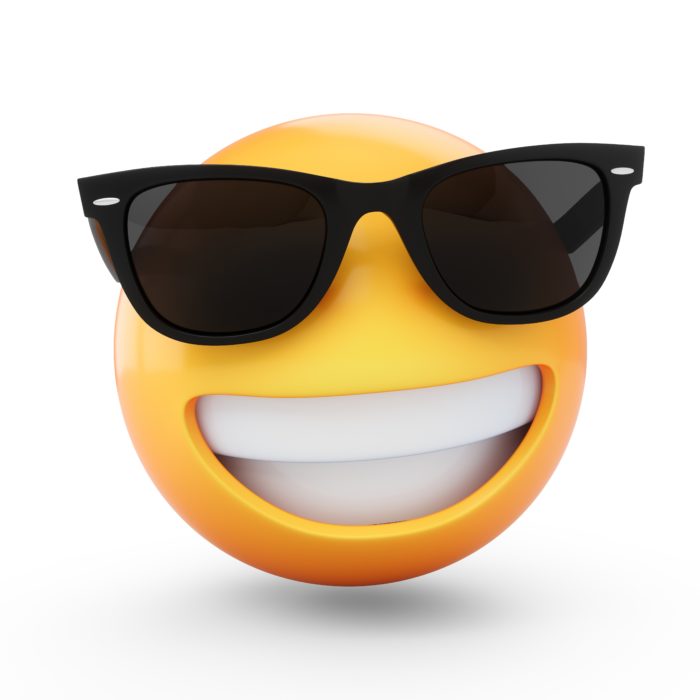 ¡Excelente!
Menú
2.¿Qué es un Servicio?
a) Utensilio que sirve para comer
b) Entregar comida a domicilio
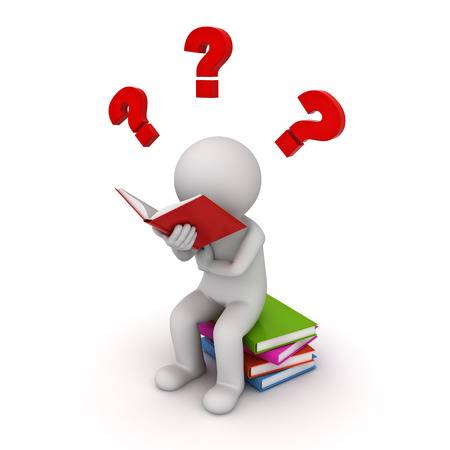 c) Prestar apoyo o asistencia a alguien mediante un conjunto de medios materiales o inmateriales
Sigue intentando
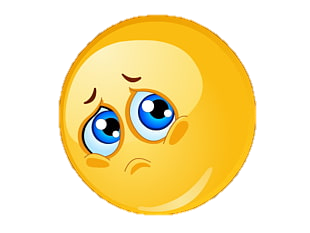 Intentar de nuevo
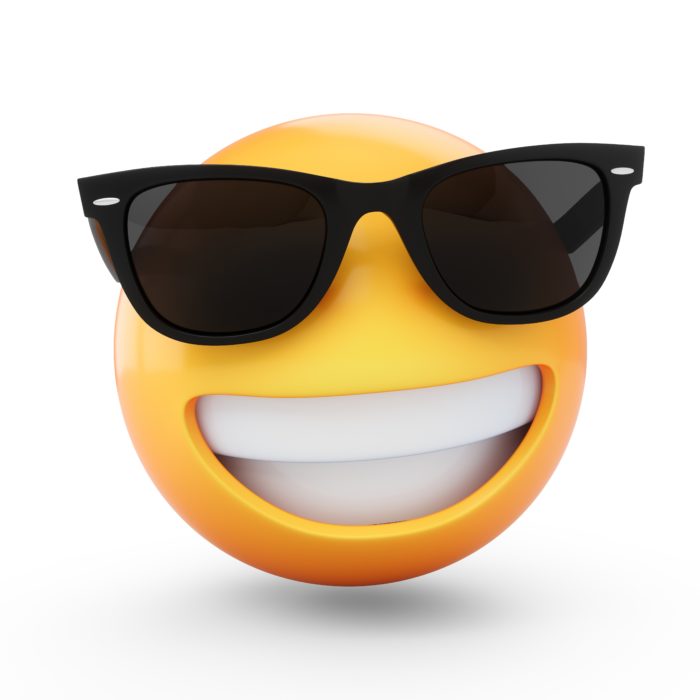 ¡Excelente!
Menú
3.¿Qué es una Necesidad?
a) Surge a partir de un problema determinado en una persona
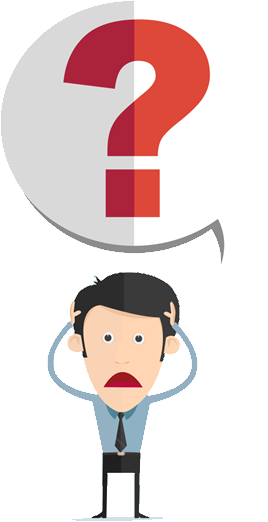 b) Ganas de comer
c) Cuando necesito comprar algo
Sigue intentando
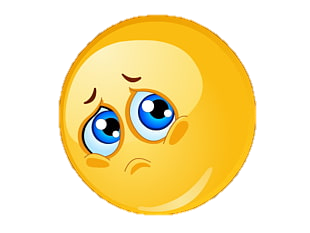 Intentar de nuevo
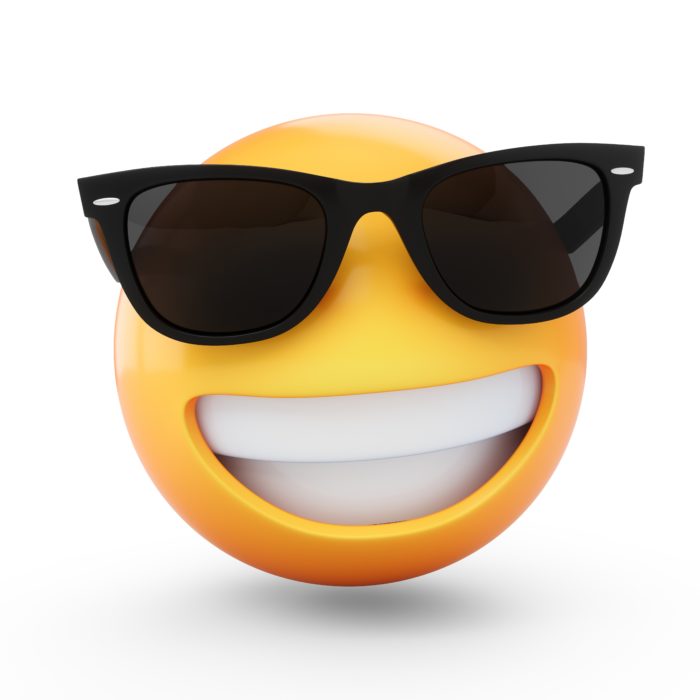 ¡Excelente!
Menú
4.¿Para qué se reduce en el reciclaje?
a) Para comprar un objeto que ya fue utilizado
b) Para lograr botar menos basura
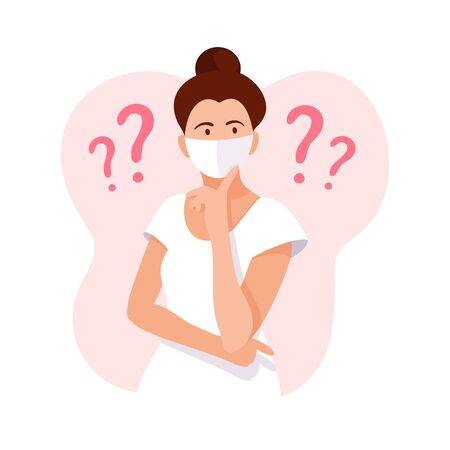 c) Para compartir un objeto que ya fue utilizado
Sigue intentando
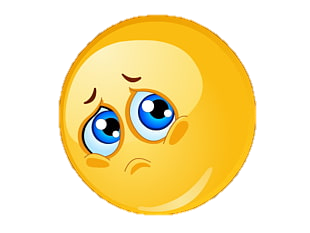 Intentar de nuevo
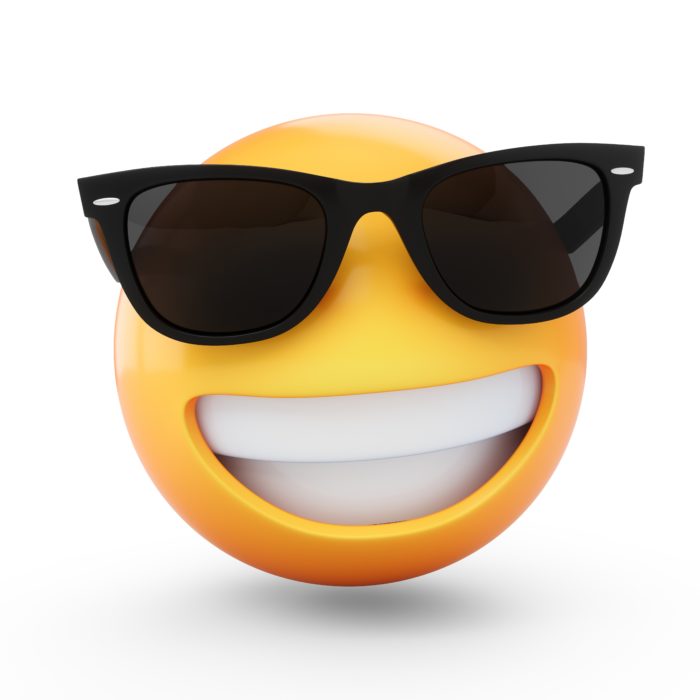 ¡Excelente!
Menú
5.¿A qué se somete un objeto cuando se quiere reutilizar?
a) Hacerlo más bonito
b) Vender un objeto a otro gente
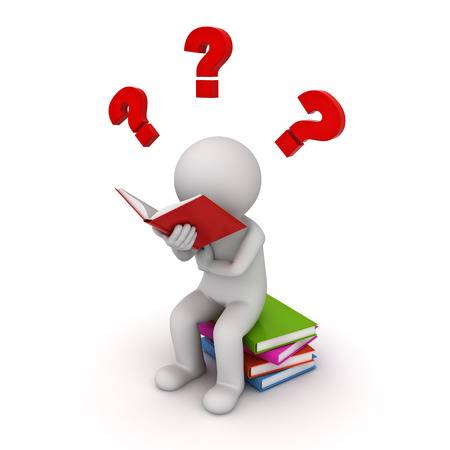 c) Lograr darle a un objeto más de un uso antes de botarlo
Sigue intentando
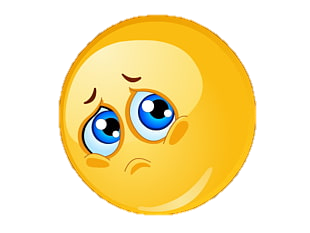 Intentar de nuevo
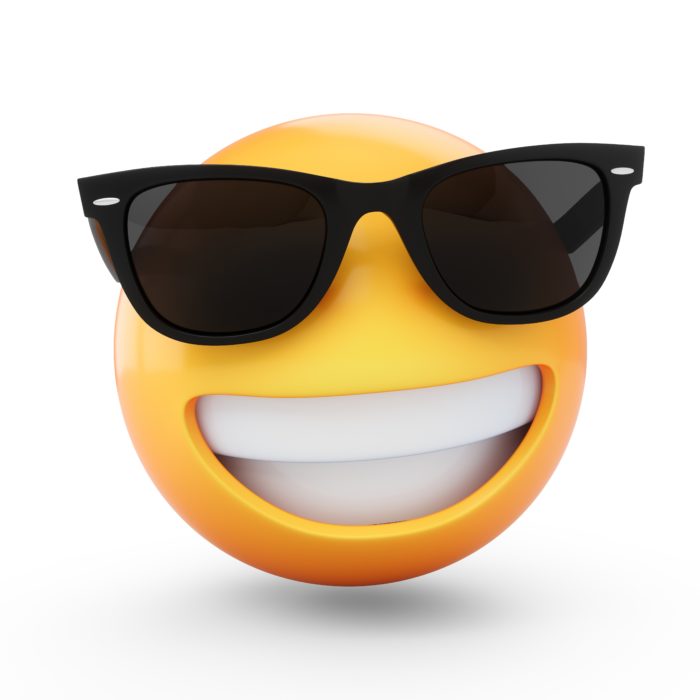 ¡Excelente!
Menú
6.¿Qué colores tienen los contenedores de reciclaje?
a) Rosado-Morado-Celeste
b) Rojo-Azul-Verde-Amarillo
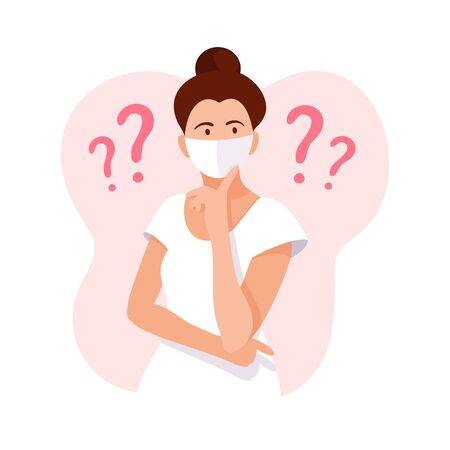 c) Amarillo-Blanco-Negro
Sigue intentando
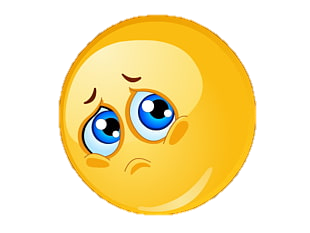 Intentar de nuevo
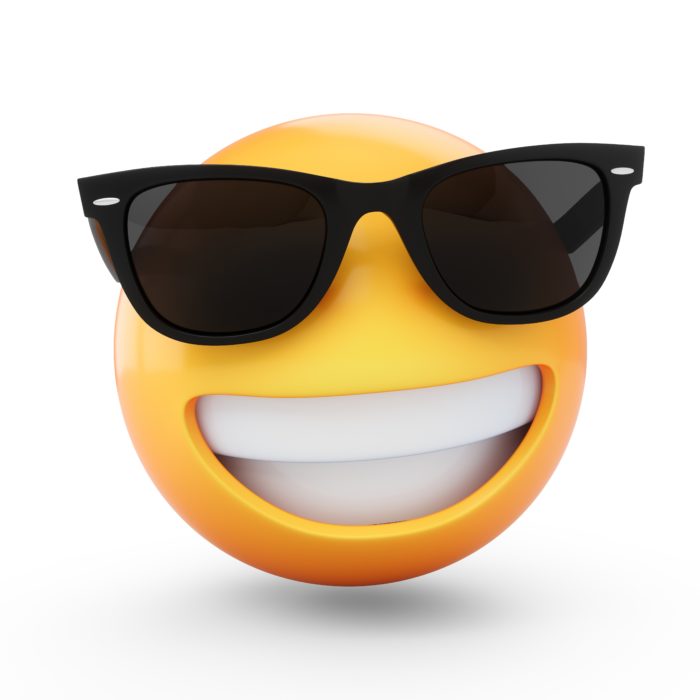 ¡Excelente!
Menú
7.¿Cuál es la definición de reciclaje?
a) Lograr mantener en orden el hogar
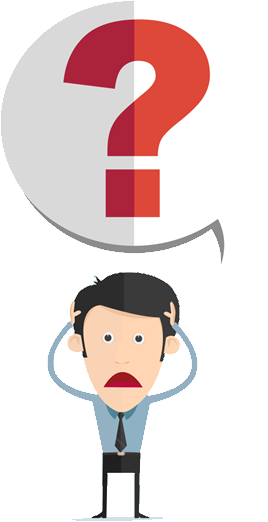 b) Lograr que una persona le parezca atractivo un objeto
c) Tener una nueva materia prima, mediante un proceso a partir de materiales ya utilizados
Sigue intentando
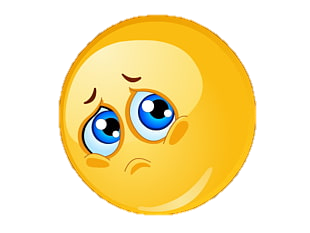 Intentar de nuevo
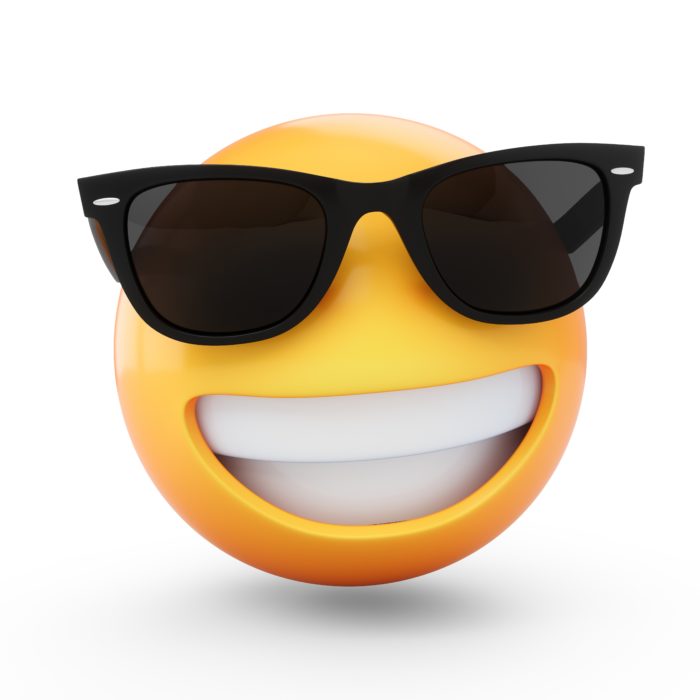 ¡Excelente!
Menú
8.¿Cuál alternativa NO es correcta acerca del objetivo de reciclar?
a) Reduce consumo de nueva materia prima
b) Reduce el uso de energía
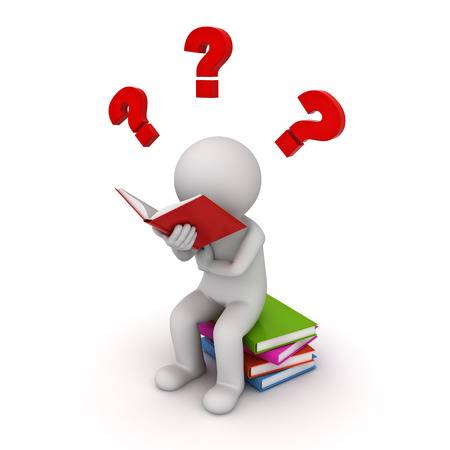 c) Contamina más el aire
Sigue intentando
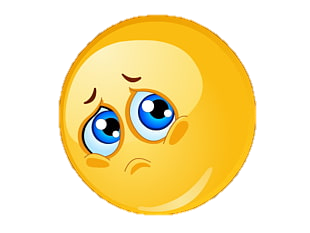 Intentar de nuevo
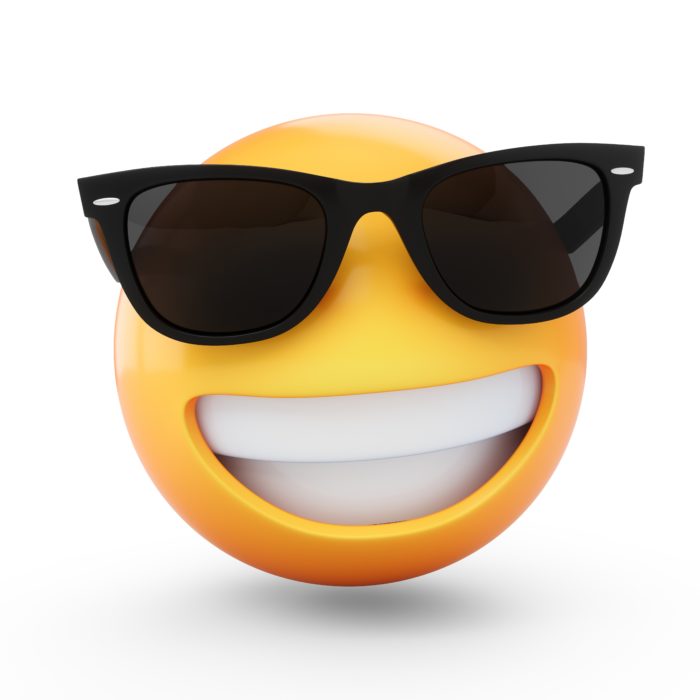 ¡Excelente!
Menú
9.¿Cuáles son los puntos básicos de estrategia en el reciclaje?
a) Reducir-Remover-Promocionar
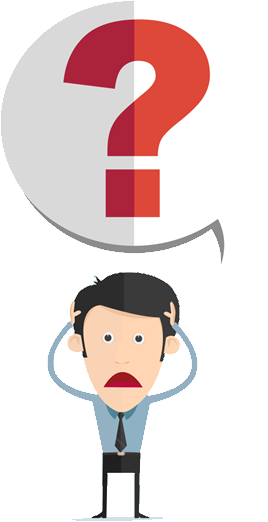 b) Reducir-Reutilizar-Reciclar
c) Reutilizar-Comprar-Remover
Sigue intentando
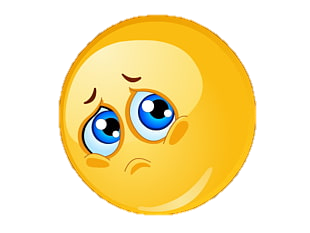 Intentar de nuevo
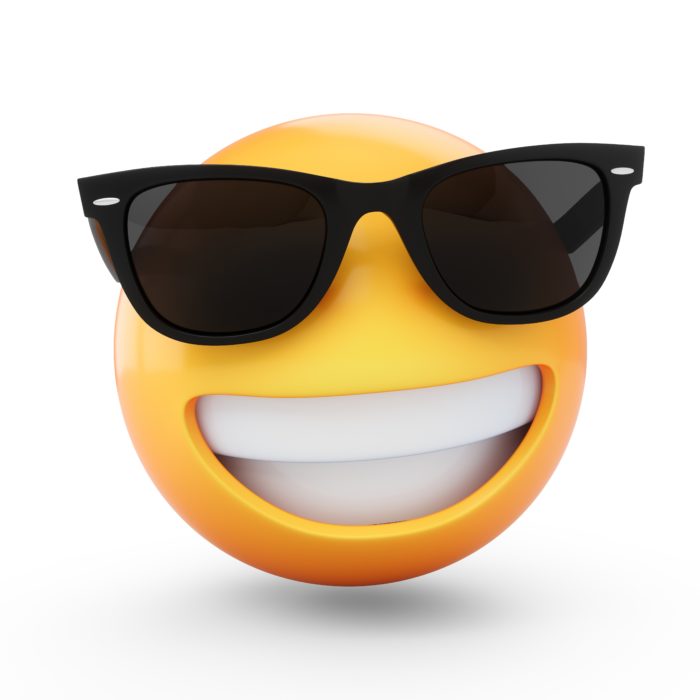 ¡Excelente!
Menú
Instrucciones
En el menú hay una lista de 9 preguntas, al presionar cada número te dirigirá a una, la cual debes leer y marcar la alternativa que tu creas es correcta, si te equivocas, no te preocupes, ya que tienes la oportunidad de volver a contestarla.
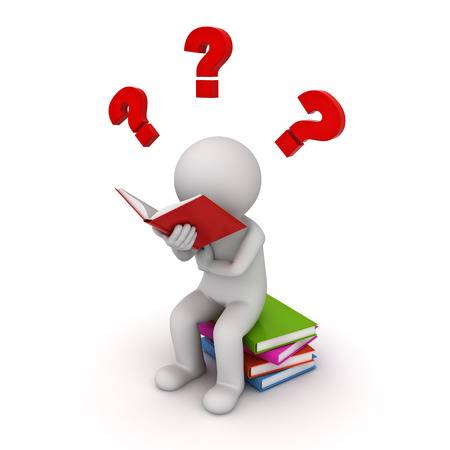 Menú